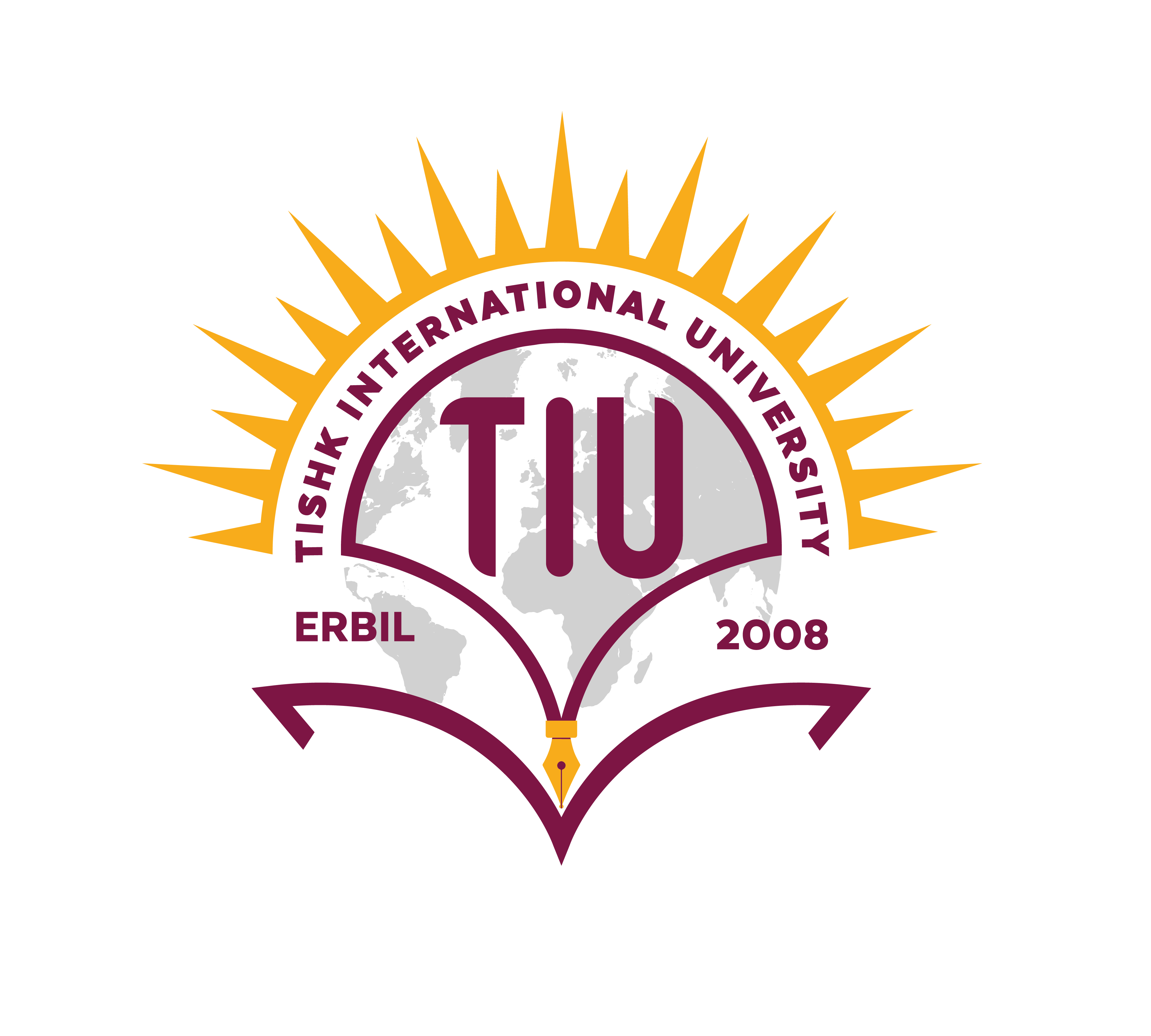 Female reproductive organ
Goran N. Saleh
Anatomy Practical  II
First Semester
4th  Week
12-2023
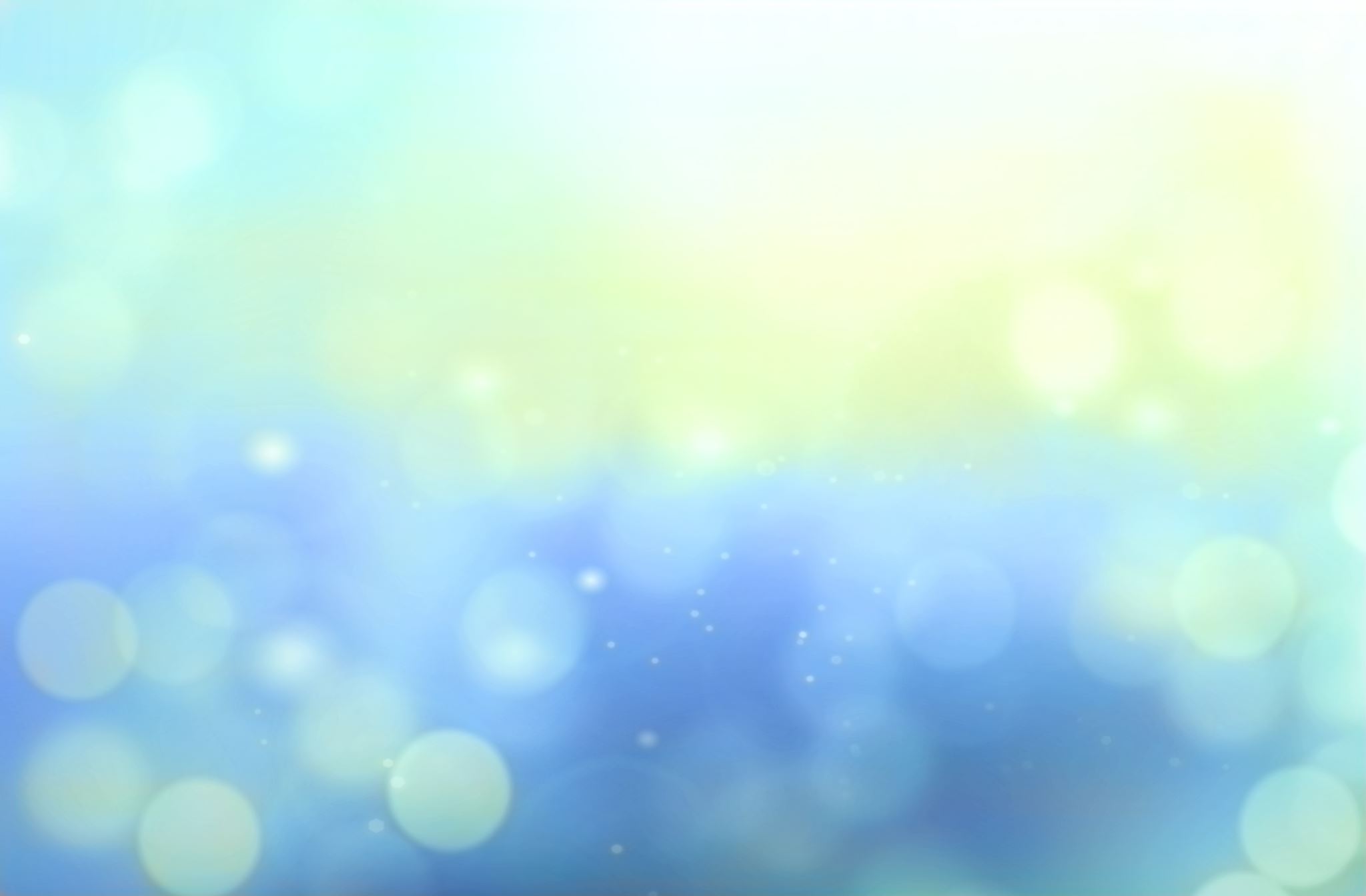 Component Parts
2
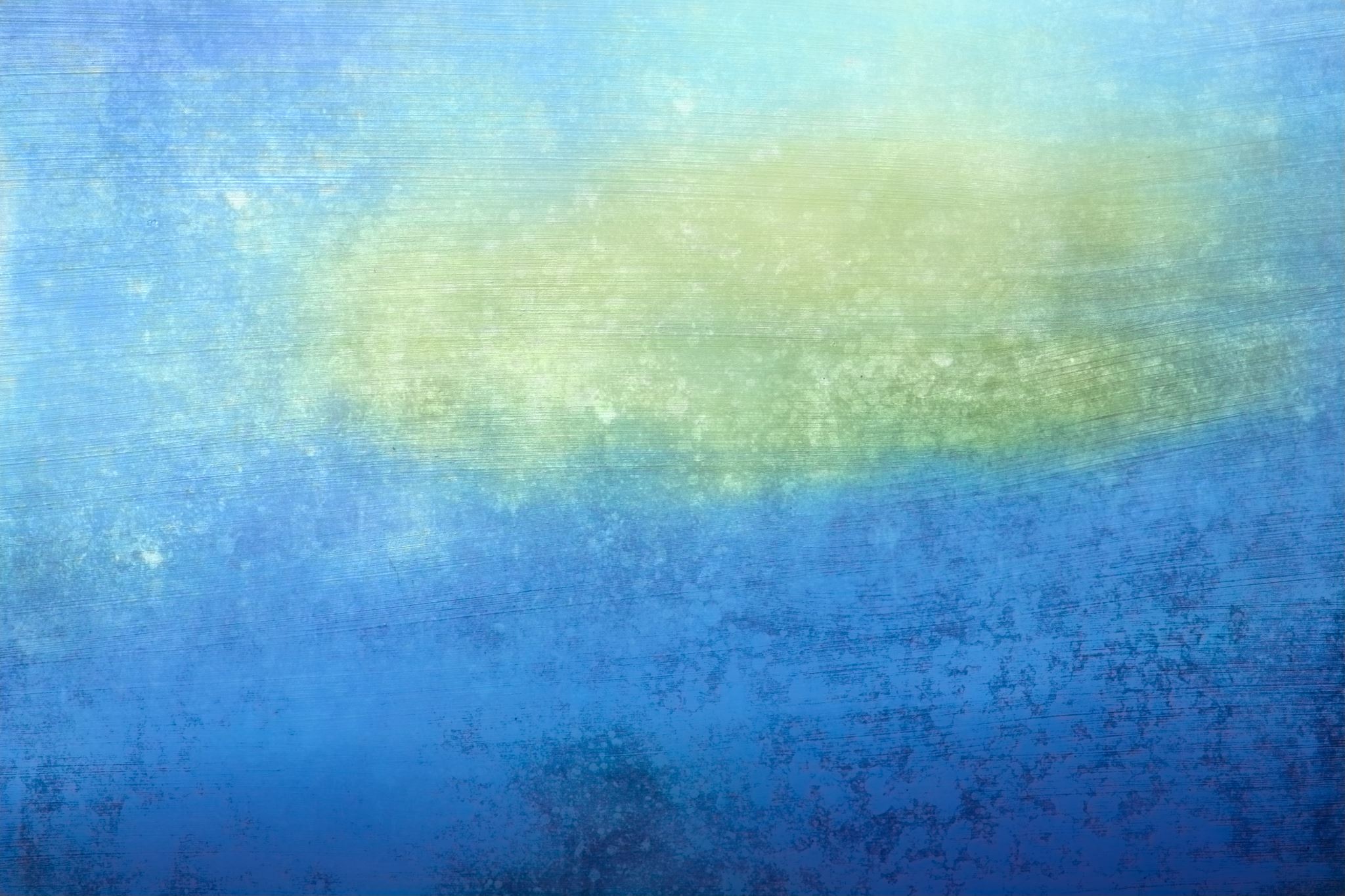 External female reproductive organs
3
4
External Female Structures (Vulva)
Mons Pubis.
Labia Majora & Minora.
Clitoris.
Vestibule.
Perineum
5
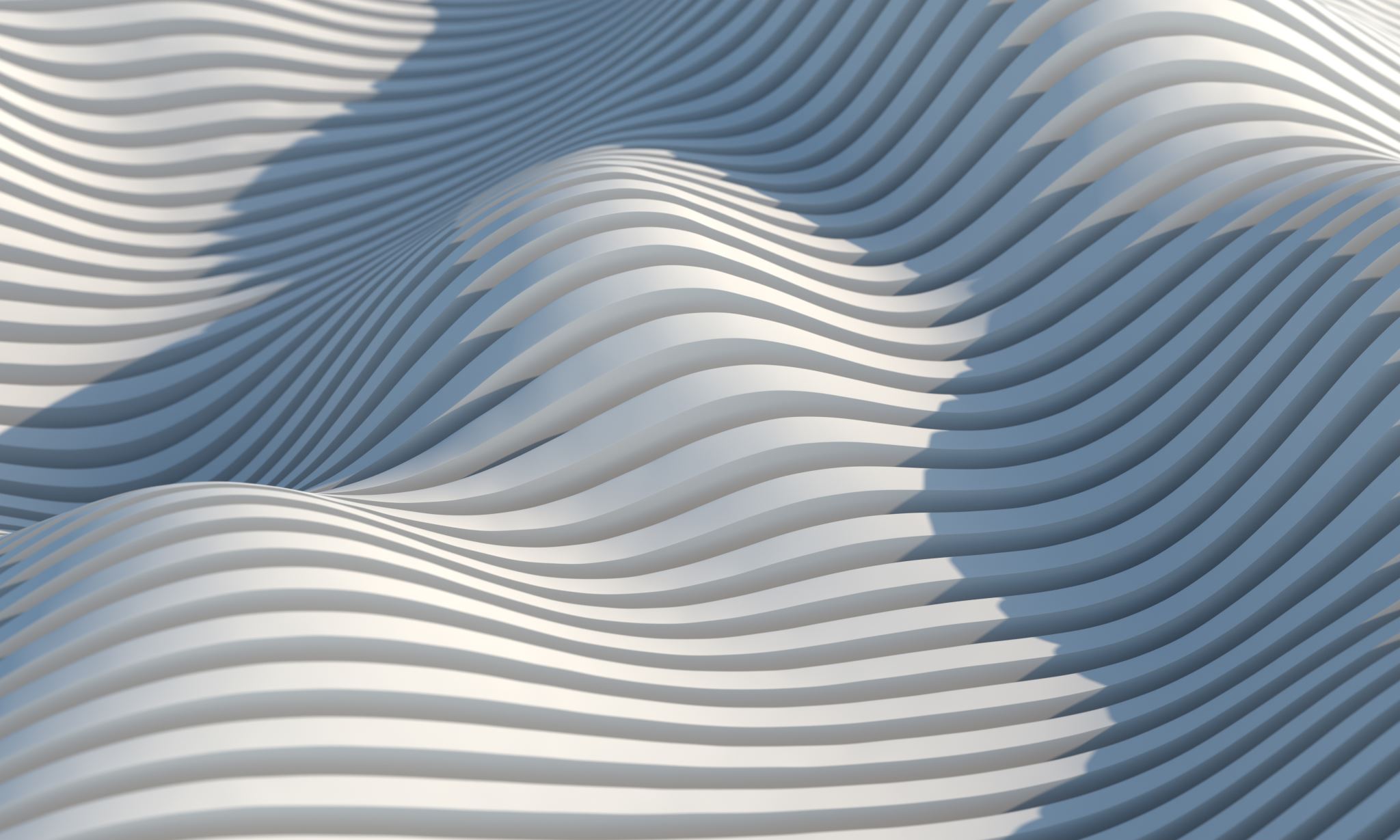 Internal  Female Reproductive Organs
6
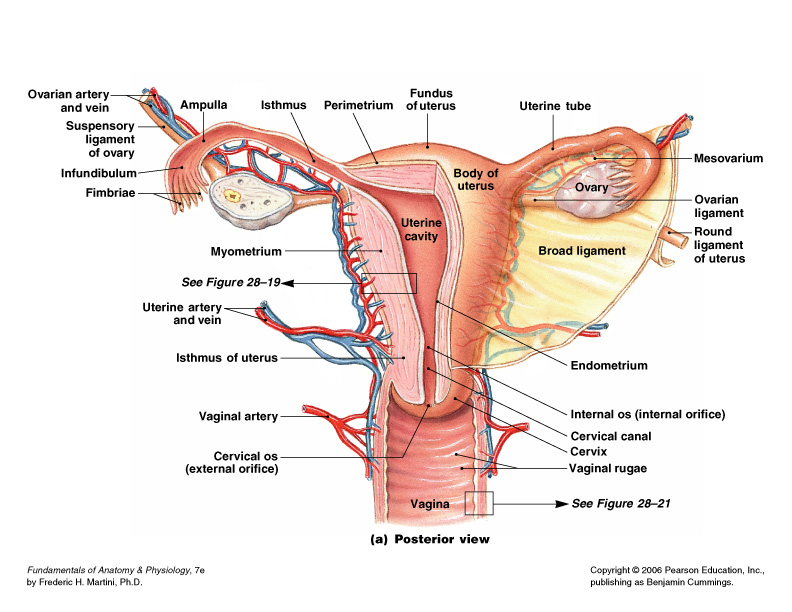 7
8
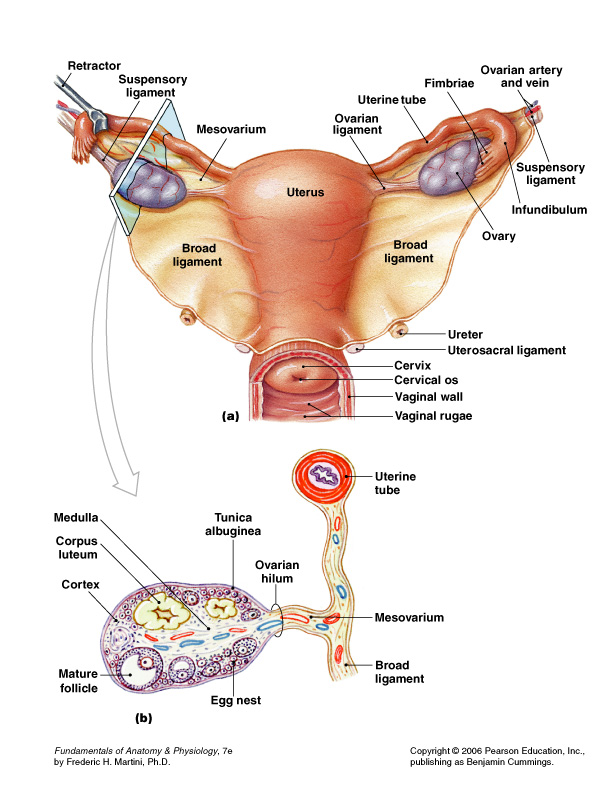 9
Thank you